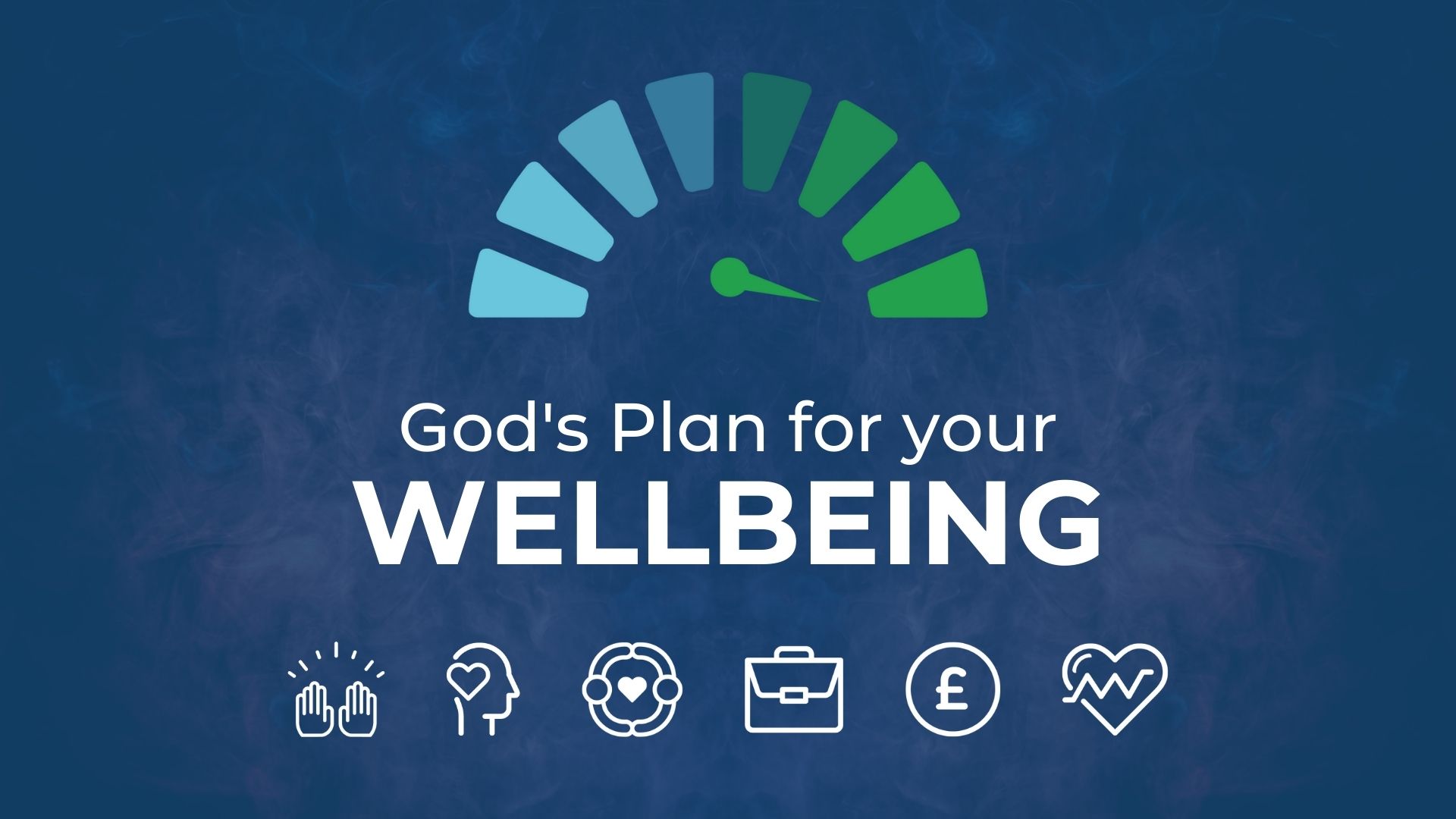 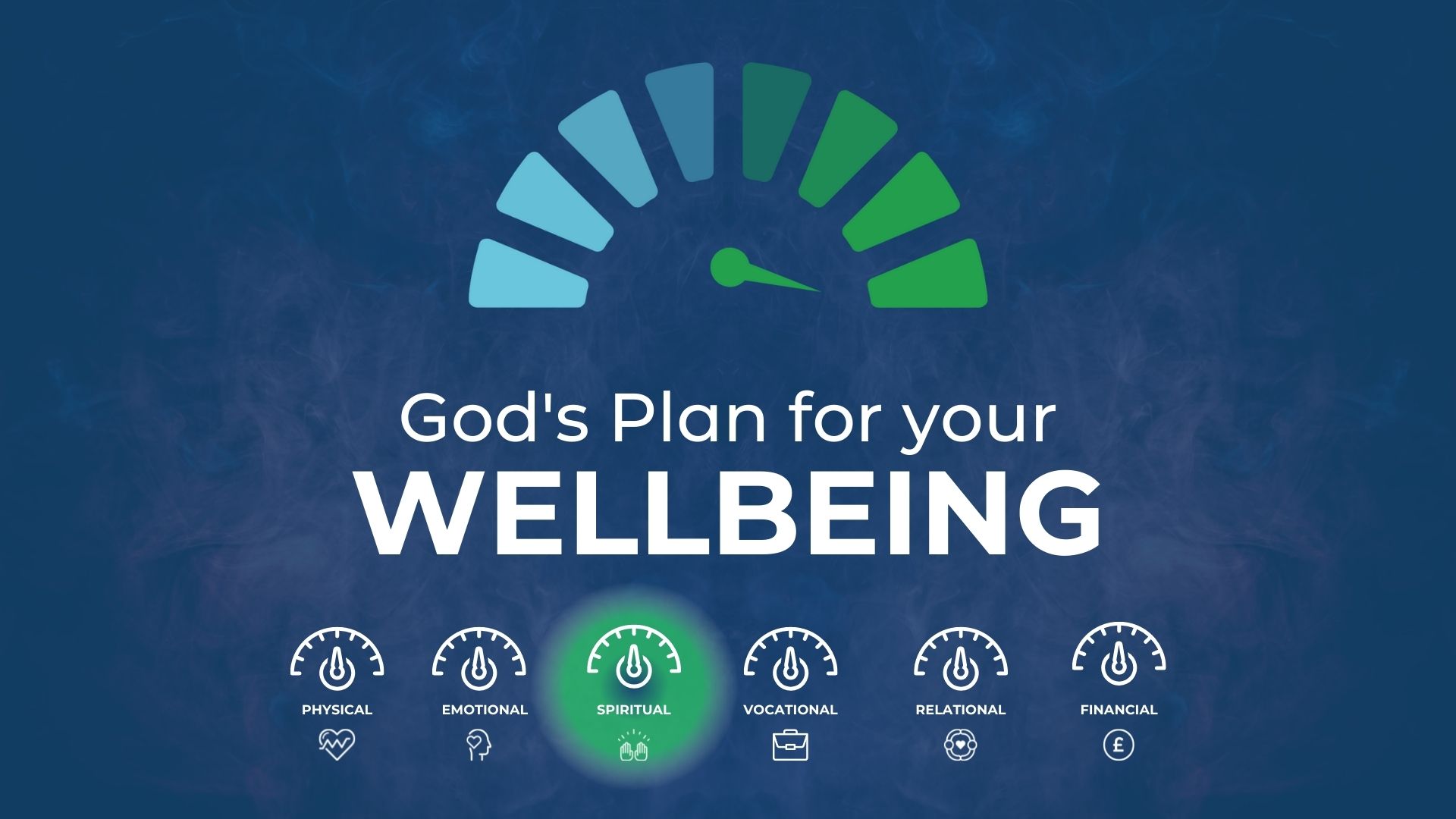 Now may the God of peace himself sanctify you completely, and may your whole spirit and soul and body be kept blameless at the coming of our Lord Jesus Christ.
1 Thessalonians 5:23
Spiritual Wellbeing
“…the soul is so constituted that it craves fulfilment from things outside itself and will embrace earthly joys for satisfaction when it cannot reach spiritual ones.” John Flavel
Psalm 63 
A Psalm of David, when he was in the wilderness of Judah.
O God, you are my God; earnestly I seek you;    my soul thirsts for you;my flesh faints for you,    as in a dry and weary land where there is no water.So I have looked upon you in the sanctuary,    beholding your power and glory.Because your steadfast love is better than life,    my lips will praise you.So I will bless you as long as I live;    in your name I will lift up my hands.
My soul will be satisfied as with fat and rich food,    and my mouth will praise you with joyful lips,when I remember you upon my bed,    and meditate on you in the watches of the night;for you have been my help,    and in the shadow of your wings I will sing for joy.My soul clings to you;    your right hand upholds me.But those who seek to destroy my life    shall go down into the depths of the earth;they shall be given over to the power of the sword;    they shall be a portion for jackals.But the king shall rejoice in God;    all who swear by him shall exult,    for the mouths of liars will be stopped.
Spiritual Wellbeing

1) Acknowledge that this world is a “dry and weary land”
Spiritual Wellbeing

1) Acknowledge that this world is a “dry and weary land”

2) Don’t just “do church”, seek God
Spiritual Wellbeing

1) Acknowledge that this world is a “dry and weary land”

2) Don’t just “do church”, seek God

3) Cling to God at all times
“Come, everyone who thirsts,    come to the waters;and he who has no money,    come, buy and eat!Come, buy wine and milk    without money and without price.Why do you spend your money for that which is not bread,    and your labour for that which does not satisfy?Listen diligently to me, and eat what is good,    and delight yourselves in rich food.
Isaiah 55:1-2
“Seek the Lord while he may be found;    call upon him while he is near;let the wicked forsake his way,    and the unrighteous man his thoughts;let him return to the Lord, that he may have compassion on him,    and to our God, for he will abundantly pardon.
Isaiah 55:6-7